Unit 6 Goal Setting
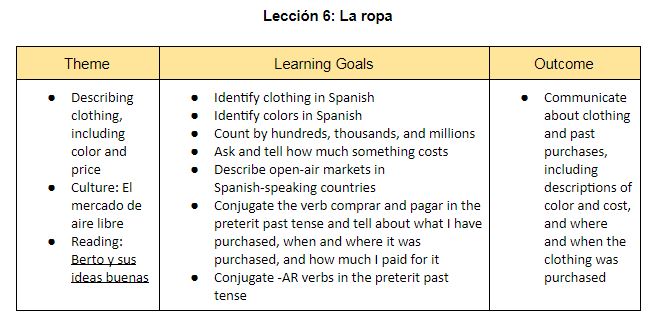 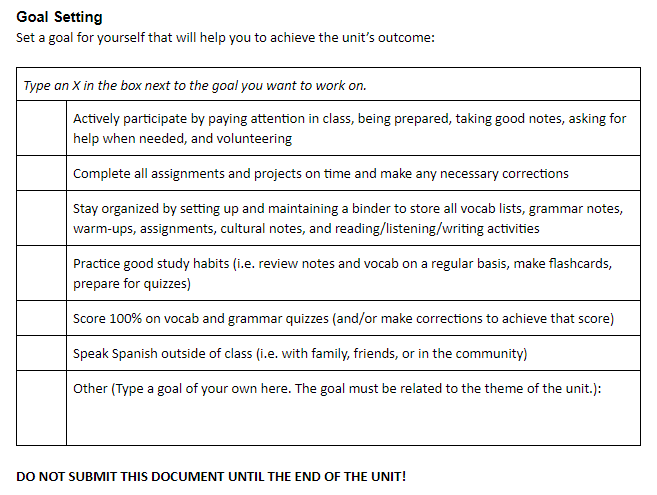 Vocabulario 6A
Lección 6: La ropa
Yo puedo…
I can…
Identify clothing in Spanish

Success Criteria
Label an article of clothing based on a visual representation
Describe what someone is wearing
La ropa
The clothes (clothing)
La blusa
The blouse
A top for women, does not necessarily have to have buttons or a collar
Las botas
The boots
Los calcetines
The socks
The singular form is “calcetín”
La camisa
The shirt
Traditionally refers to a button-down shirt
Can be long or short sleeve
La camiseta
The T-shirt
La chaqueta
The jacket
La falda
The skirt
Los jeans (bluejeans)
The jeans
Los pantalones
The pants
Los pantalones cortos
The shorts
Las sandalias
The sandals
La sudadera
The sweatshirt
La sudadera con capucha = hooded sweatshirt
El suéter
The sweater
Los tacones
The high heels
El traje
The suit
El traje de baño = bathing suit
El vestido
The dress
Los zapatos
The shoes
Los zapatos de tenis
The tennis shoes; sneakers
Sometimes simply referred to as “los tenis”
llevar
To wear
Yo llevo
Tú llevas
Él/ella/usted lleva
Nosotros llevamos
Vosotros lleváis
Ellos/ellas/ustedes llevan

This verb can also mean “to carry”
¿QuiéN lleva…?
Practicar
Stand up if the clothing item mentioned applies to you today.
Vocabulario 6B
Lección 6: La ropa
Yo puedo…
I can…
Identify colors in Spanish

Success Criteria
Ask and tell my favorite color
Ask and describe the color(s) of various things, including clothing
Make colors (adjectives) agree in gender and number with the noun that they are describing
Amarillo/a
Yellow
Anaranjado/a
Orange
This is the color, not the fruit (la naranja)
Azul
Blue
Gender neutral
To make plural, add -es
Blanco/a
White
Marrón
Brown
Gender neutral
To make plural, add –es
When this adjective is made plural, it loses the accent mark over the -o
Morado/a
Purple
Negro/a
Black
Rojo/a
Red
Rosado/a
Pink
Verde
Green
Gender neutral
gris
Gray
Gender neutral
To make plural, add -es
Hablar de Los colores
¿Cuál es tu color favorito?
Mi color favorito es ____________ (use the masculine form)
¿De qué color?
What is your favorite color?
My favorite color is _______.
What color? (asking for a description)
¿De qué color?
Practicar
Hablar: ¿De qué color?
Object:  Ask and describe the color of clothing.
Procedure:
Everyone takes a card from the basket on their table
These cards are new- do not bend, peel, or otherwise destroy them
Meet with your classmates to ask the question at the top of your card
Answer your classmates’ question by completing the sentence at the bottom of the card with the correct color
Practice saying the whole sentence
Watch gender and number of adjectives (it must match the noun you are describing)
If your classmate gets the answer wrong, explain the correct answer by using the key on the back of the card
Trade cards and repeat the process as many times as possible within the time provided
Return to seats when told to and put the cards in the basket
Yo veo algo…
I spy…